Proljetni radovi – Sajam cvijeća u Umagu
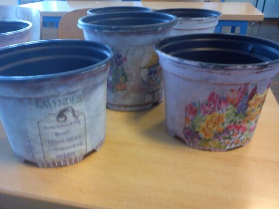 Oslikavamo lončanice za naše biljčice...
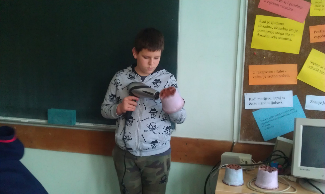 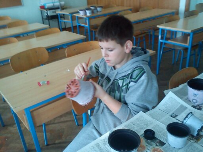 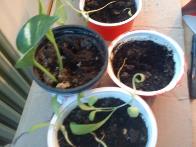 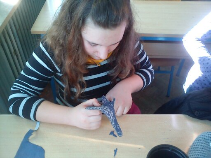 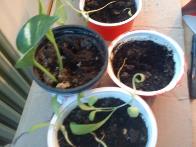 Područna škola Petrovija
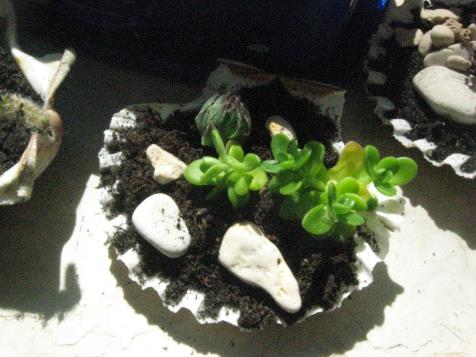 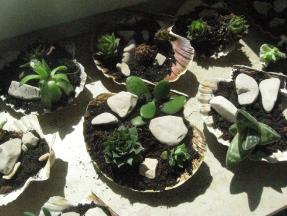 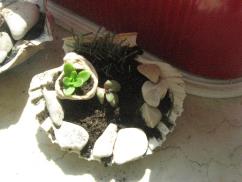 Područna škola Petrovija
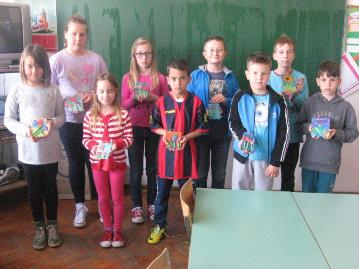 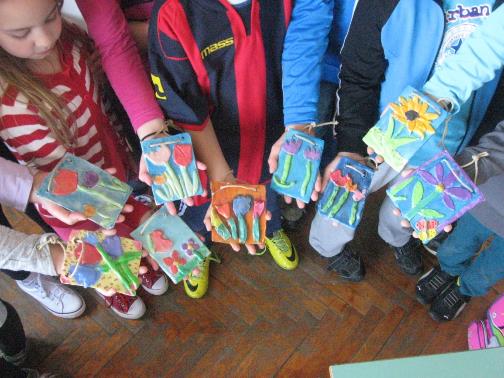 Naš štandić na Sajmu cvijeća u Umagu